
Commerce, Industrie, Artisanat, Service… la CPME Pyrénées Atlantiques est à vos côtés pour servir, représenter et défendre les TPE-PME des Pyrénées Atlantiques.
Représenter, défendre, assister, servir et conseiller…. La CPME aux côtés et à l’écoute des TPE-PME.
Parce qu’ensemble nous sommes plus forts, ADHEREZ À LA CPME !!
Nom de la société ………………..……………………………………………………………………
Dénomination sociale ……………………………………………………………………………………... 
N° de Siret 
………………………………………………………………………………………
Nom(s) et prénom(s) du responsable de l’entreprise ………………………………………………………………………………………………………………………………………………………………………………
Activité de la société ……………………………………………………………….……………………..……………………………………………………………………………………… 
Effectifs
………………………………
Adresse ……………………………………………………………………………………………………………………………………………………………………………… 
Code Postal 
………………………………
Ville ……………………………………………………………………………………… 
Tél ………………………………………………………………………………………Portable
….…………………………………………………………………………………. Email 1 …………………………………………………………………………………….. Email 2 …………………………………………………………………………………….. Adresse du site Internet ……………………………………………………………………………………… 
Comment avez-vous connu la CPME? ………………………………………………………………………………………
Nom du parrain (le cas échéant) ………………………………………………………………………………………
Rejoindre la CPME c’est bénéficier d’un réseau important pour défendre vos intérêts, vous apporter des services et des conseils utiles pour votre entreprise : 

 Réunions d’information « rencontres inter- 
     entreprises »
 
 Assistance individuelle et personnalisée
 
  Diffusion régulière de dossiers pratiques    
     et d’informations générales
 
  Accès aux mandats représentatifs
 
  Rencontres et échanges avec toutes les 
     branches professionnelles (commerçants, 
     artisans, industries, services,…)
 
 Facilité d’accès aux différents partenaires :  
     AGEFOS, AGEFICE, AGEFA.
Qui sommes-nous ? La CPME est la seule organisation patronale représentative des petites et moyennes entreprises tous secteurs confondus.

Nationalement, la CPME sert, représente et défend plus de 1 650 000 entreprises du commerce, de l’industrie, des services et de l’artisanat. 

Dans les départements et les régions, la CPME développe des services dans les domaines économiques, sociaux et fiscaux.
La CPME  Pyrénées Atlantiques

 Représente toutes les différences des PME-TPE et les défend à travers une seule voix d’expression.
 Organise régulièrement des ateliers d’information dans de nombreux domaines de la vie quotidienne de vos entreprises
 Est un réseau puissant dans lequel les patrons se rencontrent et peuvent échanger pour s’enrichir de l’expérience des autres
 S’engage à faire entendre vos revendications au sein des différentes instances représentatives (Prud’hommes, CPAM, CCI…)
 Accompagne ses adhérents dans leurs projets en créant autour d’eux les meilleures conditions pour atteindre leurs objectifs.
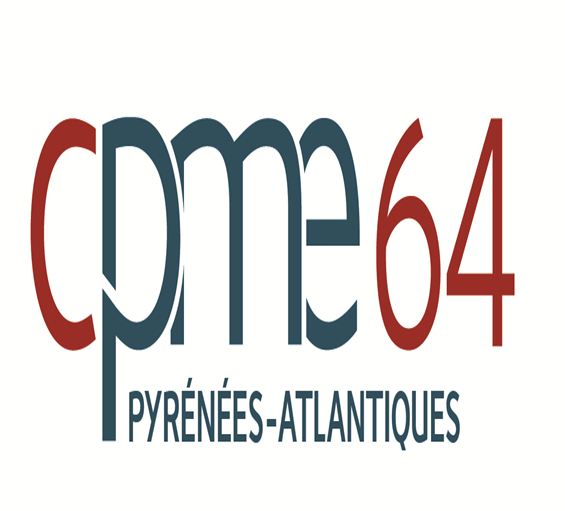 Retournez ce coupon à l’adresse suivante ou contactez-nous :  
CPME PYRENEES ATLANTIQUES 1 rue Donzacq 
64100 Bayonne
Tél. 07 63 36 26 08 
j.marcel@cpme64.org
www.cpme64.org
Tél. 07 3 36 26 08 – j.marcel@cpme64.org
Nos partenaires
(1 650 000 entreprises) ainsi que celui des  salariés qu’elles représentent (85% des salariés du secteur privé), elles sont l'essence même du tissu économique au plan local, comme au plan national. 
La Confédération des Petites et Moyennes Entreprises s'est donnée pour missions et engagements de représenter, défendre et promouvoir les intérêts des PME et d'en être force de proposition. 
Vous êtes attachés aux valeurs que nous défendons : 
 Remettre au premier plan le goût du travail, la liberté, la créativité, l’autonomie, l’initiative, la valeur de l’effort, la prise de risque, le sens des responsabilités…..  
 Défendre les intérêts des PME : faire partager des valeurs et une culture de l’entreprise, revaloriser le travail et donner la priorité à la création d’emploi, jouer la carte de l’innovation, créer plus d’entreprises et favoriser leur transmission, permettre aux PME de se développer. 
  Agir en faveur de la baisse des charges et des taxes, pour accélérer la simplification administrative et soutenir les PME dans l’accès des marchés étrangers.
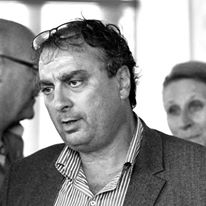 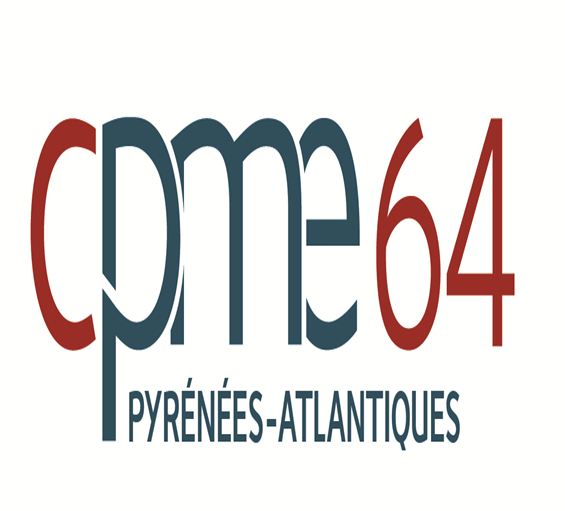 Nos TPE/PME              représentent la composante majoritaire du tissu économique en France. Avec un nombre toujours croissant d’entreprises
AGEFICE Financement de la formation des chefs d’entreprise  non-salariés. Accompagnement au montage du dossier et suivi www.agefice.fr 
 


GSC Assurance chômage/perte d’emploi. www.gsc.asso.fr
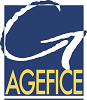 Georges Strullu
Président de la CPME 64
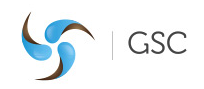 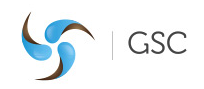 Agir sur les facteurs sociaux, environnementaux, et économiques qui améliorent la santé des personnes autant que celle de la société en mobilisant la force des collectifs.
Vous souhaitez être conseillés et     
        accompagnés dans vos projets ? 
 
        Vous souhaitez être défendus et    
        représentés auprès des instances 
        professionnelles ?
  
        Vous souhaitez être informés pour 
        prendre les bonnes décisions ?  

        Vous souhaitez élargir votre réseau 
        et rencontrer d’autres dirigeants de 
        TPE-PME ?
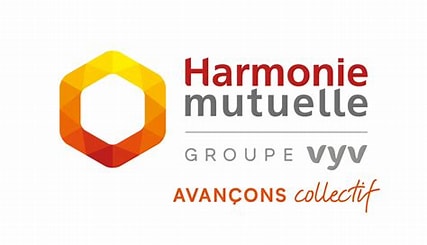 3 millions de clients, et qui compte plus de 4200 collaborateurs. Aviva est au cœur des préoccupations, aussi bien des professionnels que des particuliers.
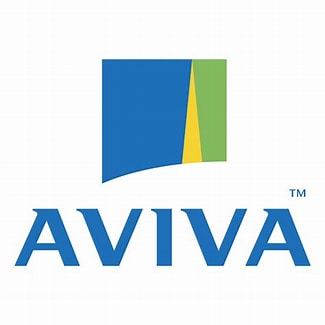 Des correspondants accompagnent gratuitement les TPE et PME durant la création, le développement, le traitement des difficultés ainsi que de transmission
https://www.cpme64.org/

https://www.cpme.fr/
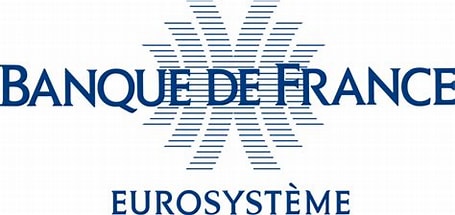